E-cloud in SPS dipoles
K. Cornelis
Acknowledgements to S. Cettour-Cave, J. Bauche
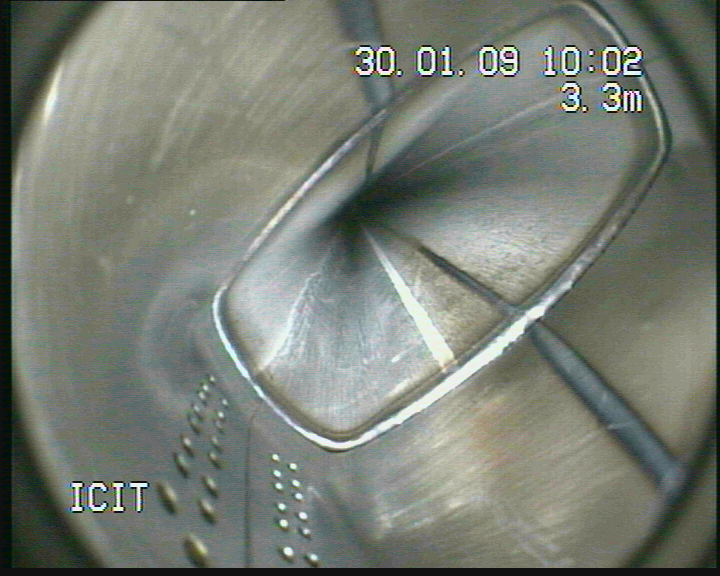 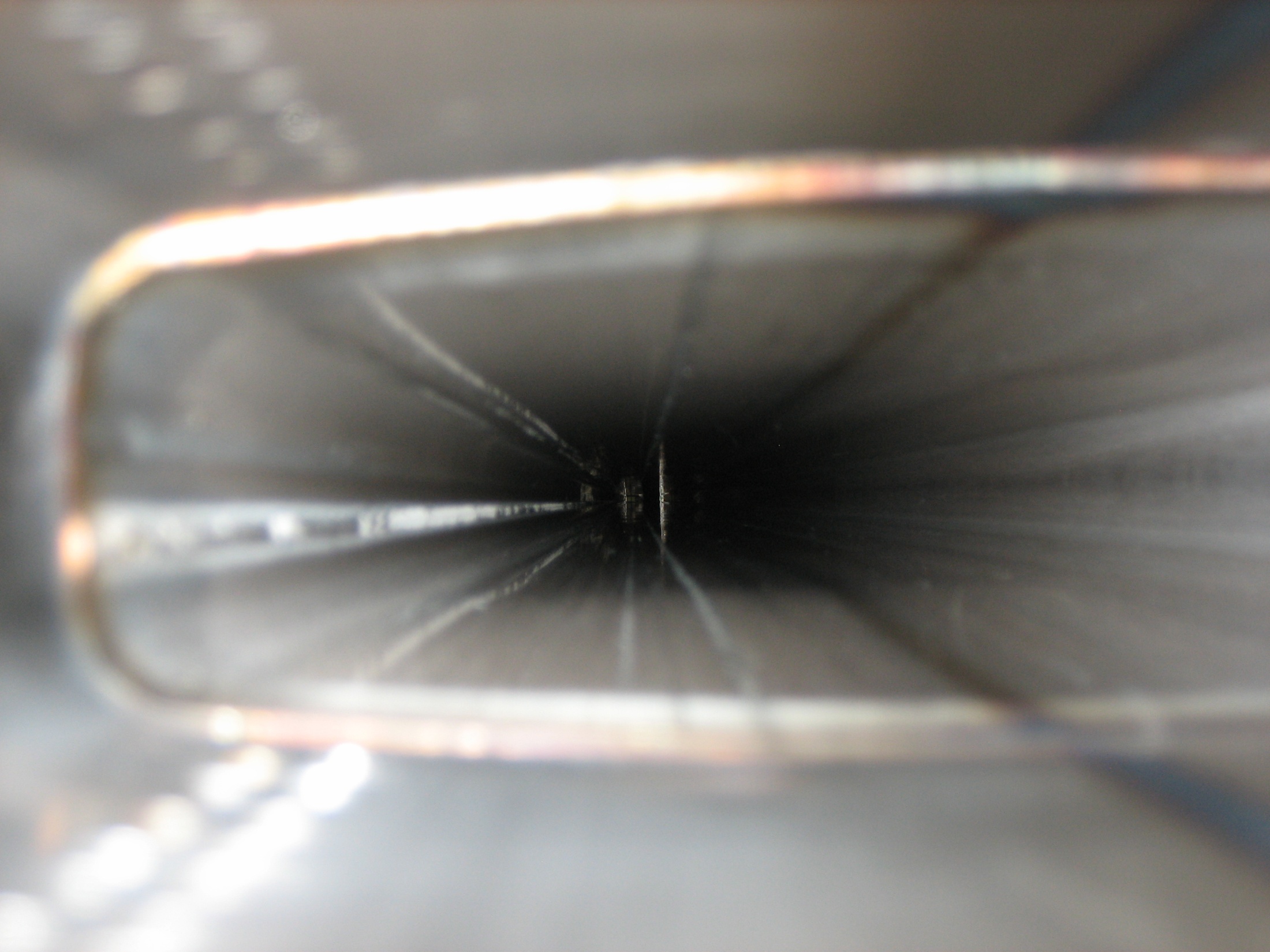 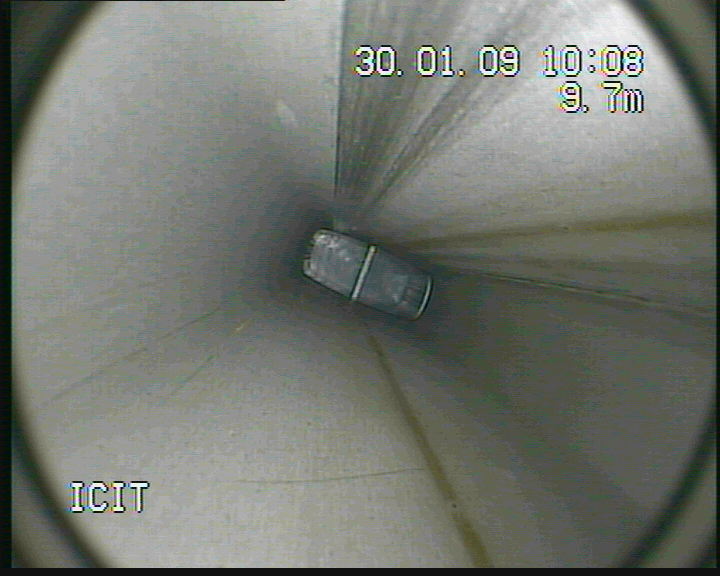 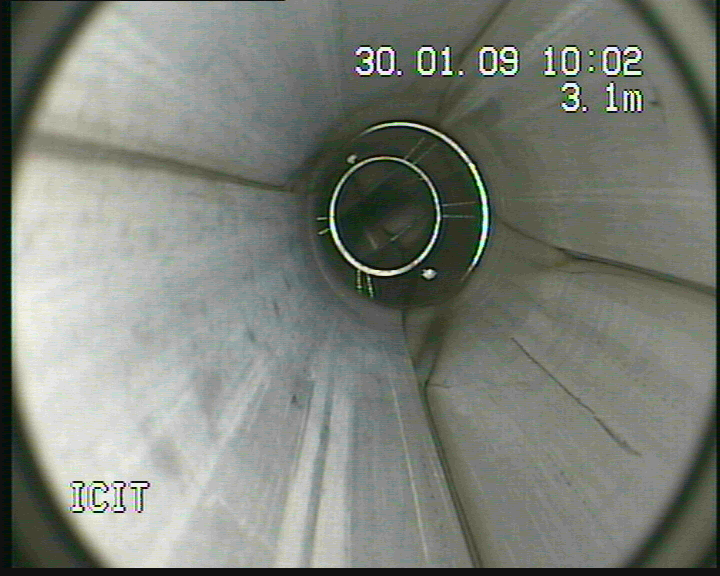 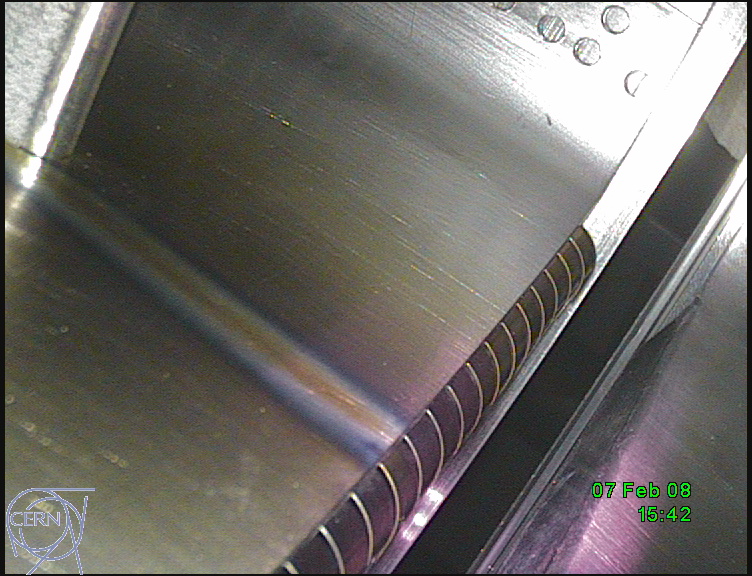 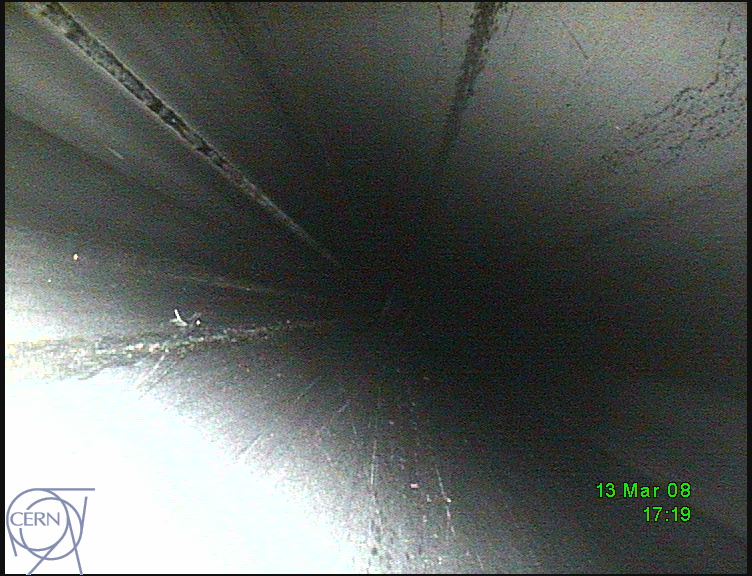 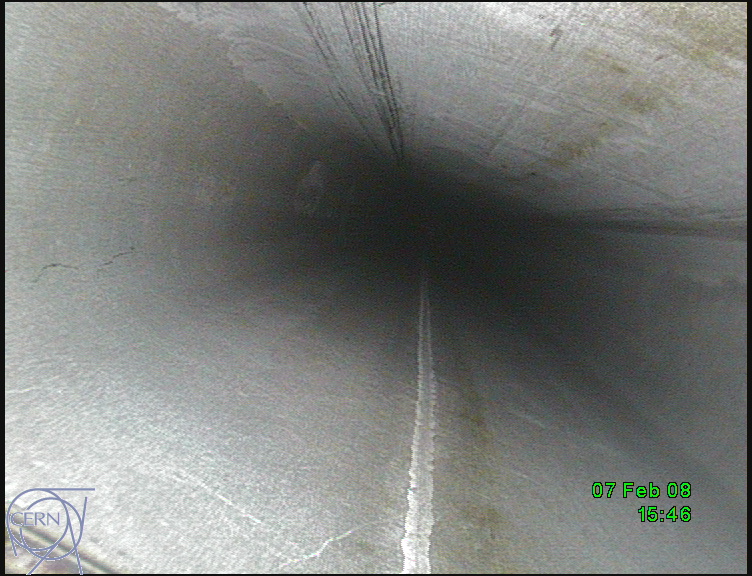 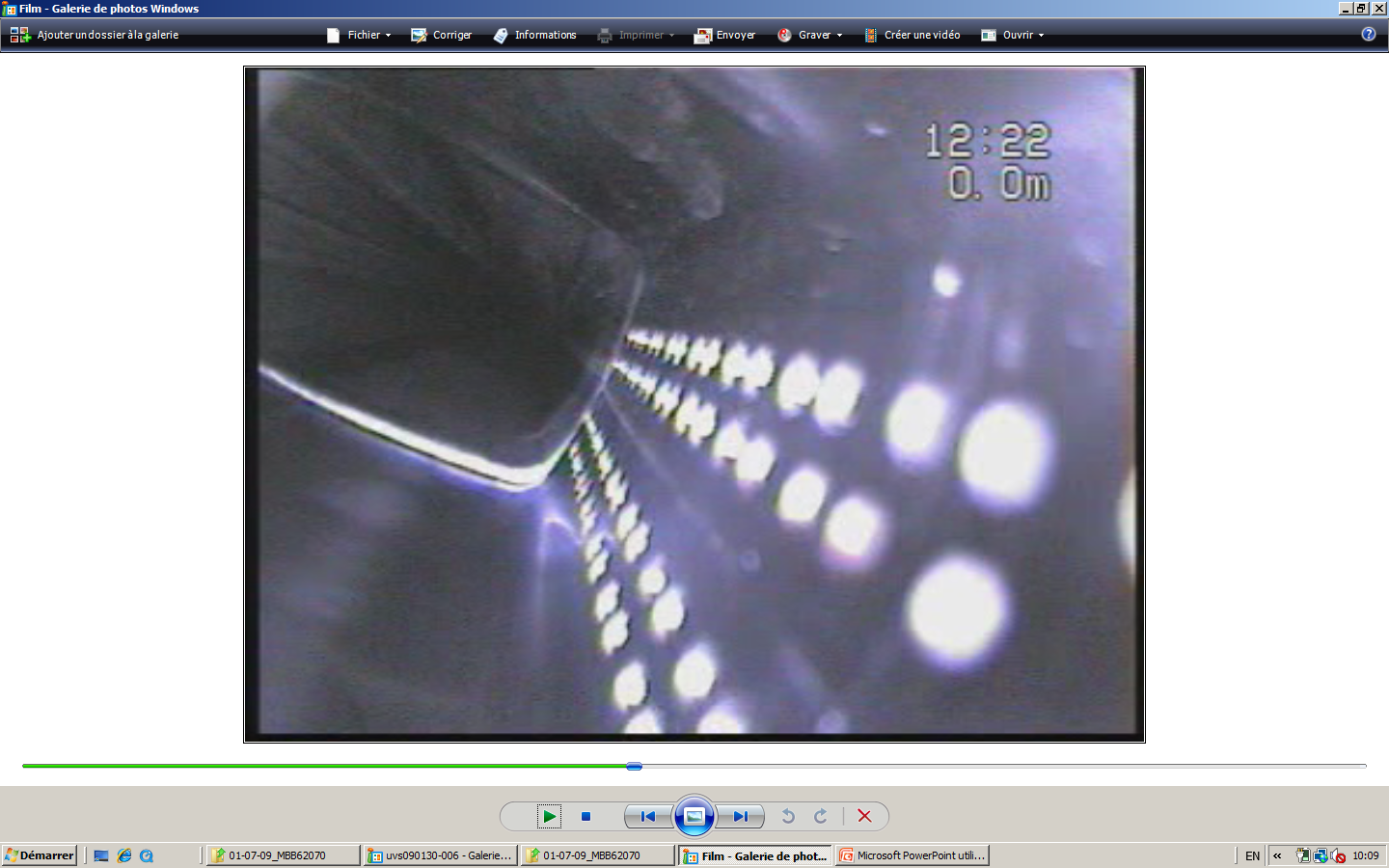 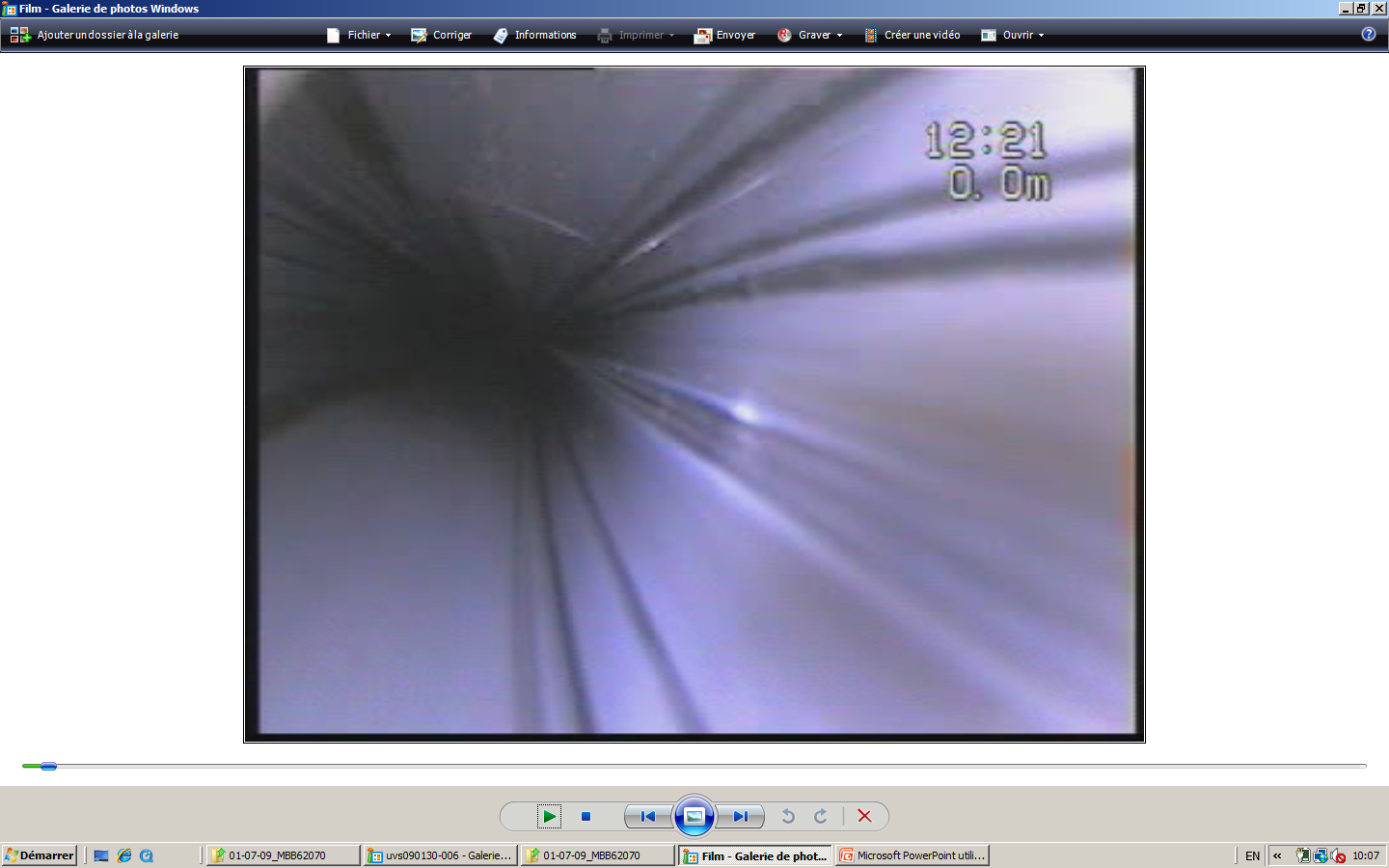 Observations on stripes in vacuum chamber
Stripes in pumping ports look bluish on a very shining surface.
In the magnets they look brownish on a mat surface.
In some magnets the lines are week and in others they are strong.

Remark : all dipole chambers in SPS are very old.
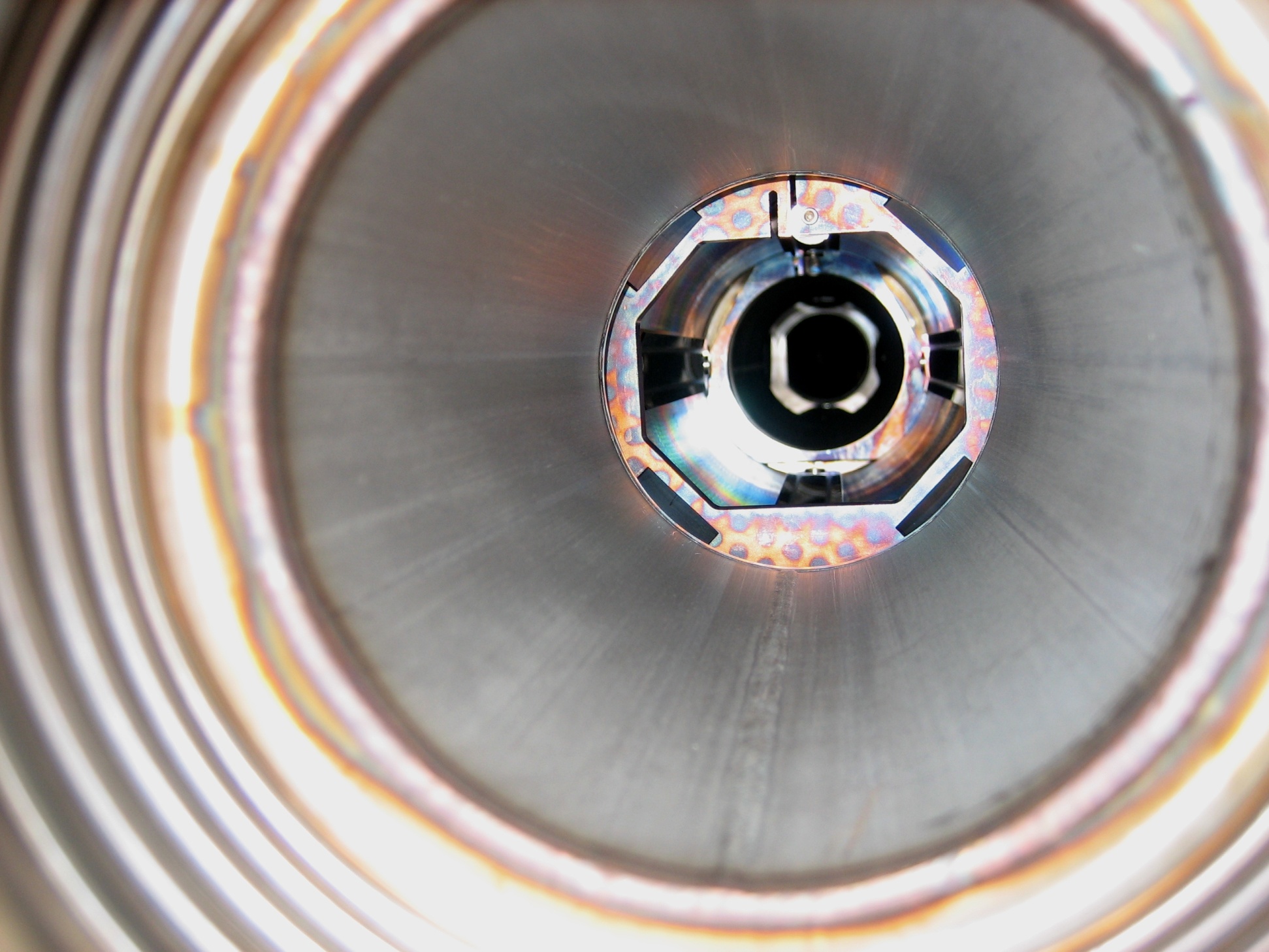 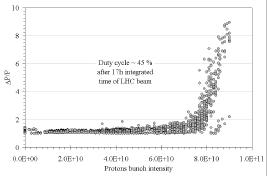 Vacuum pressure rise in field
free region.
MBB  vacuum chamber
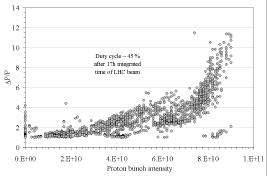 Vacuum pressure rise in MBB
Region.
These measurements  were before
pumping port installation.
Observations during early scrubbing runs
In field free region  threshold at 8x10E10/bunch.
In dipole region threshold at 5x10E10 for the same conditions.
Remarks on strip line detector
Device  was designed to measure spatial  distribution of electron cloud NOT the absolute e-cloud density. 
The efficiency depends strongly on magnetic field, but also on bunch intensity and density.
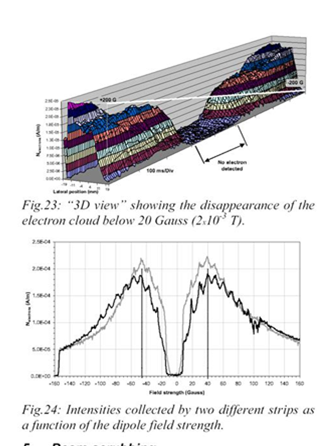 Detection efficiency B=40 to 160 Gauss
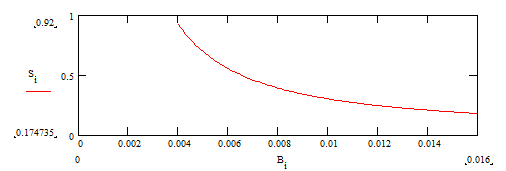 Conclusions from strip line detector
Stripes move with field as predicted
Strip line detector confirms threshold higher without field.
30 Gauss was enough to bring the threshold down the level observed in the arcs.
Beware : strip monitor efficiency varies with field.